مادة الجغرافيا
الصف الأول الثانوي
World’s teacher day
الجغرافيا
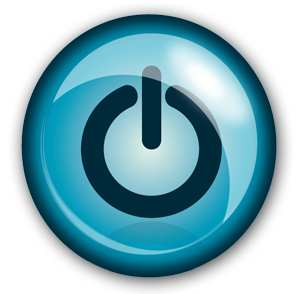 المحتوي
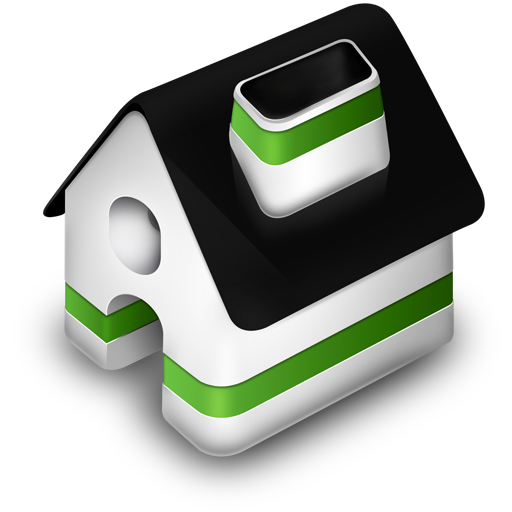 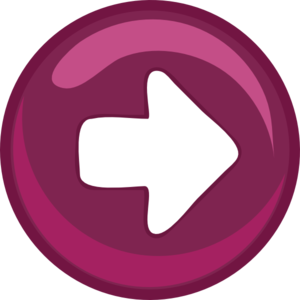 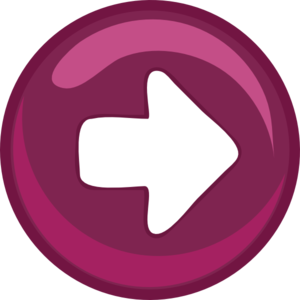 الوحدة الثالثة: (سكان مصر)
الدرس الأول: نمو وتركيب السكان.
الدرس الثاني: توزيع السكان والكثافة السكانية.
الدرس الثالث: المشكلات السكانية والاجتماعية.
الوحدة الرابعة: (الأنشطة الاقتصادية في مصر)
الدرس الأول: النشاط الزراعي في مصر.
الدرس الثاني: النشاط التعديني في مصر.
الدرس الثالث: النقل والتجارة في مصر.
الدرس الرابع: السياحة في مصر.
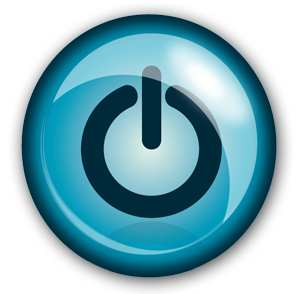 الوحدة الرابعة
الدرس الثالث
النقل والتجارة في مصر
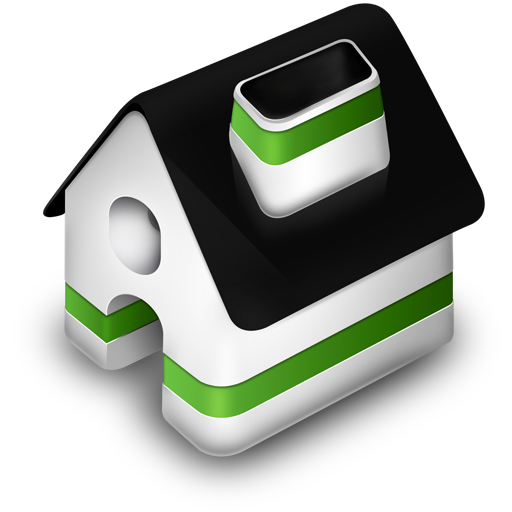 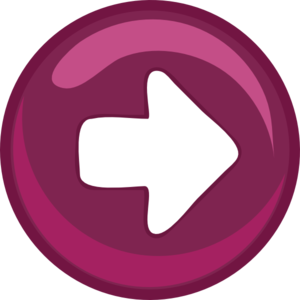 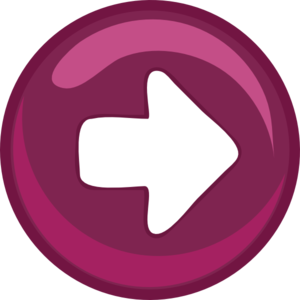 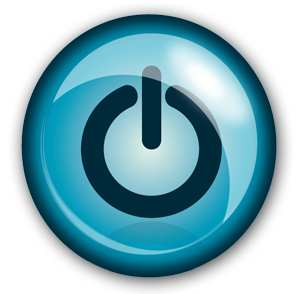 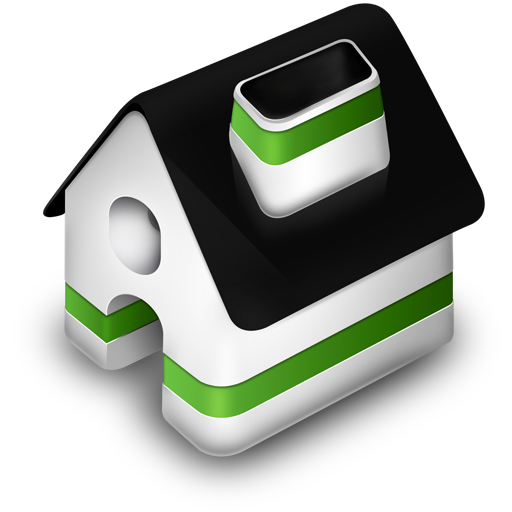 النقل والتجارة
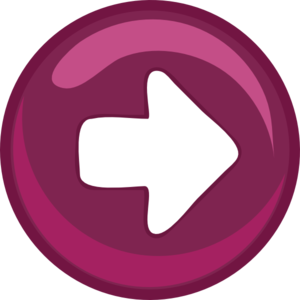 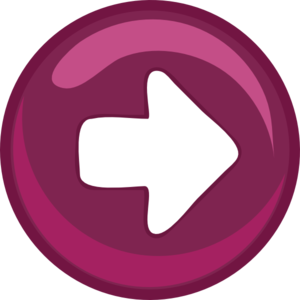 أهمية النقل
هو شريان الحياة للدولة.
السبب
نقل السكان من مكان الإقامة الي مكان العمل.
نقل المواد الخام من المناجم الي المصانع.
نقل البضائع من المصانع الي الأسواق.
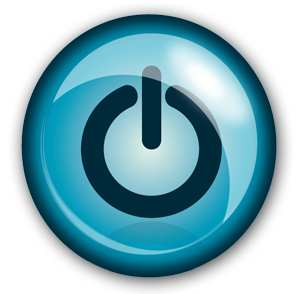 أنواع النقل والمواصلات في مصر
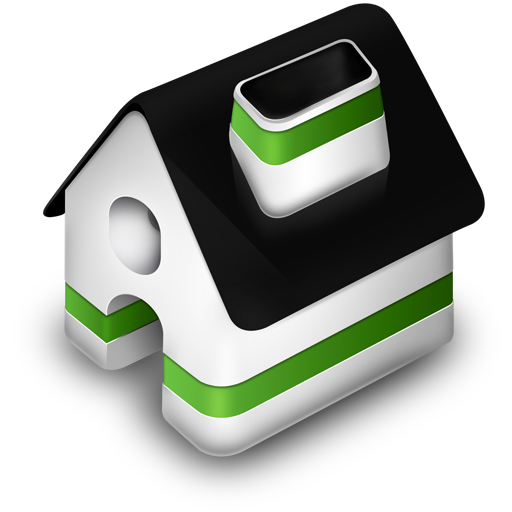 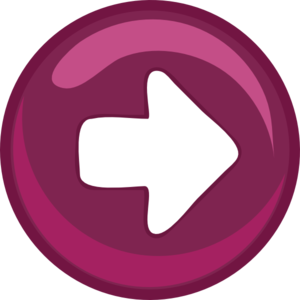 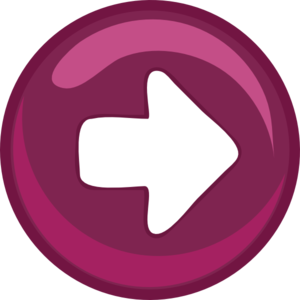 مستقبل النقل في مصر
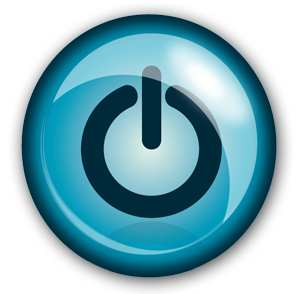 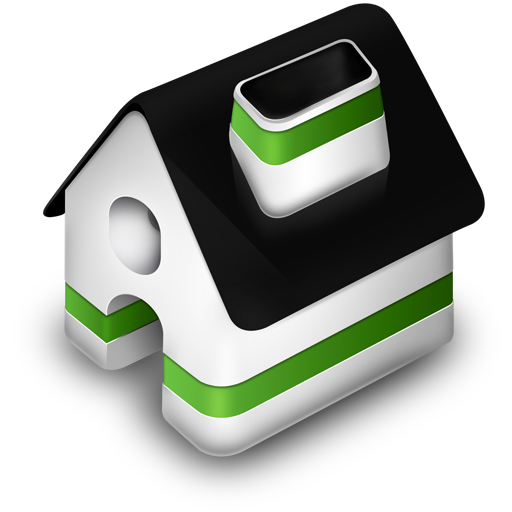 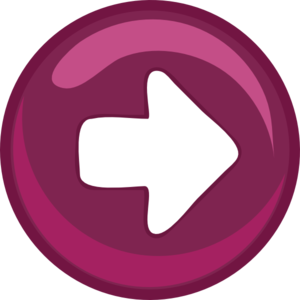 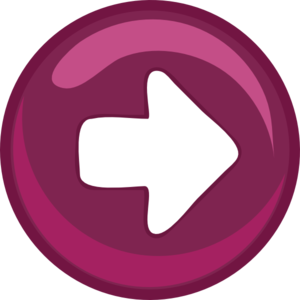 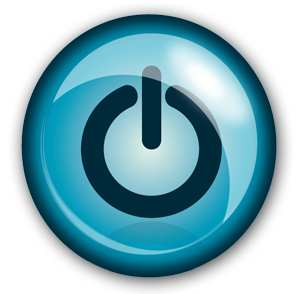 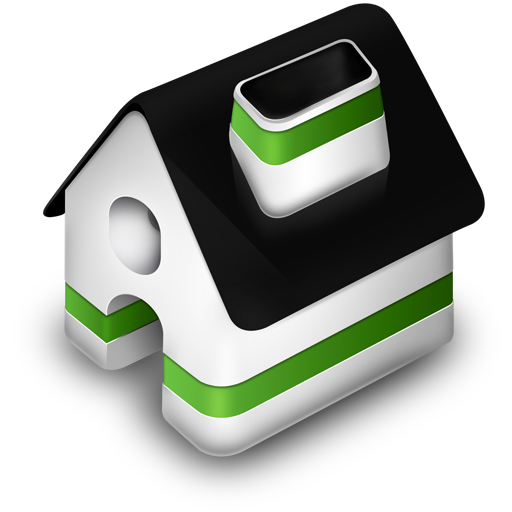 التجارة الخارجية
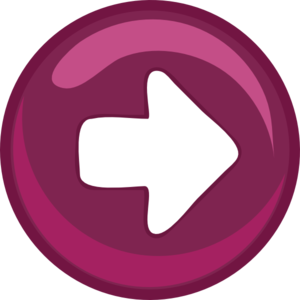 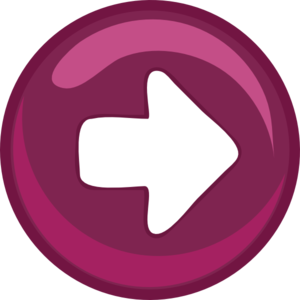 التعريف
هي تبادل السلع والخدمات بين الدول.
الاهمية
تعكس المستوي الاقتصادي للدولة.
تعكس العلاقات بين الدول وبعضها.
الصادرات
الفوسفات – الغار الطبيعي – الخضراوات – الملابس.
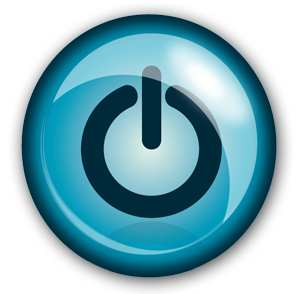 مستقبل التجارة الخارجية بمصر
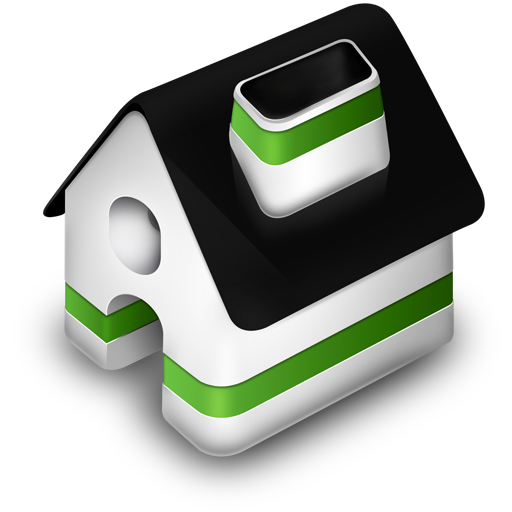 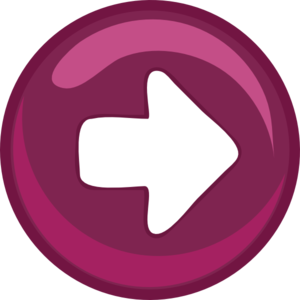 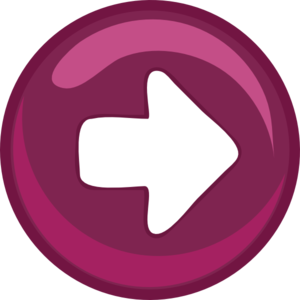 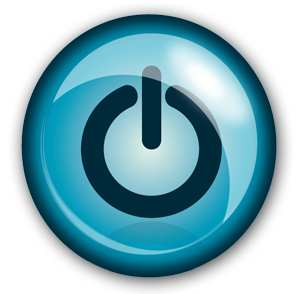 التقويم
تحدث عن انواع النقل فى مصر؟
01
كيف ترا مستقبل النقل فى مصر؟
02
تحدث عن مستقبل التجاره الخارجيه لمصر؟
03
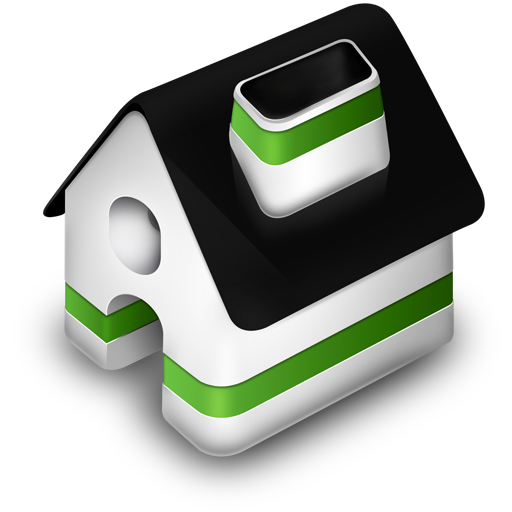 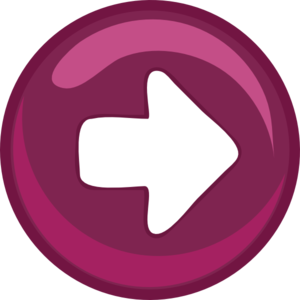 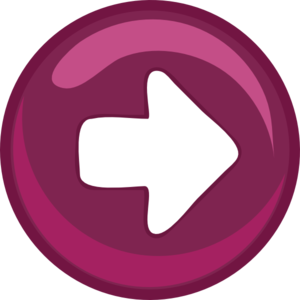 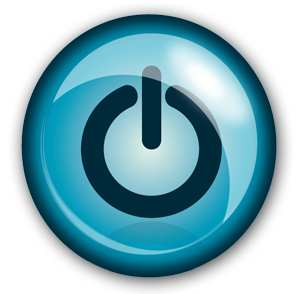 يمكنك من خلال هذا QR مشاهدة شرح الدرس كامل
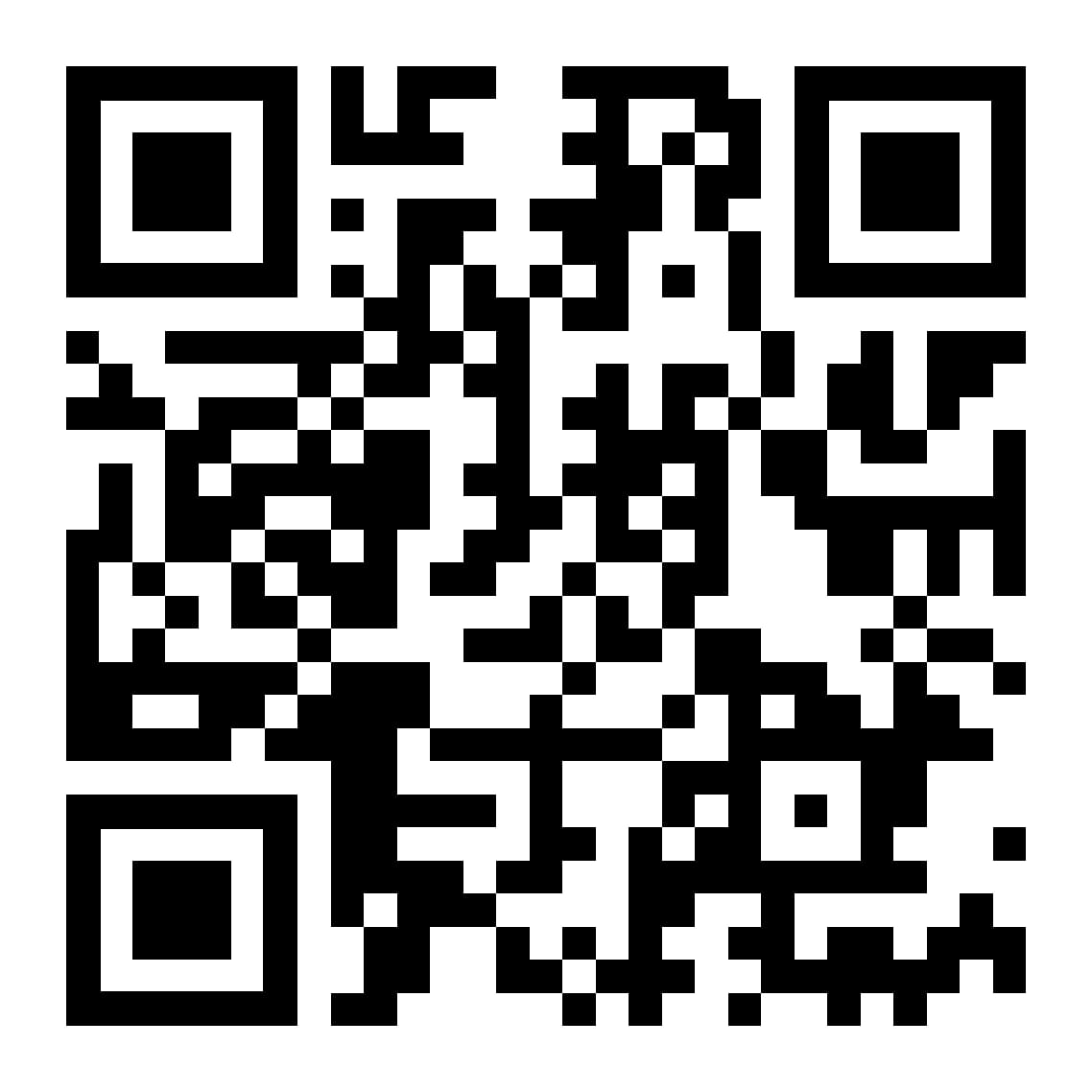 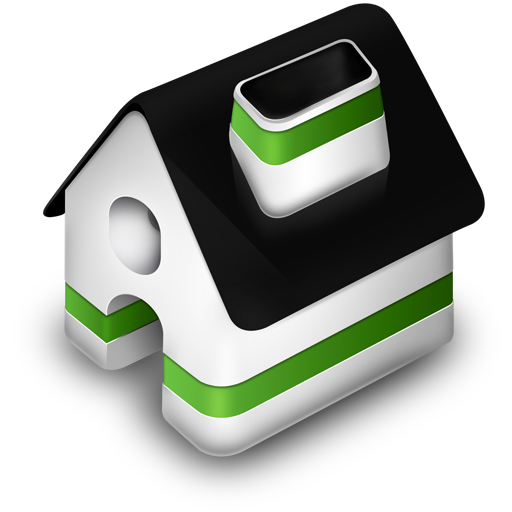 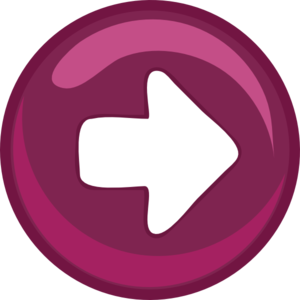 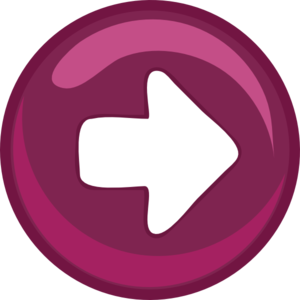